Market Coordination Team Update
RMS: December 05, 2023
November
Combined meeting with Texas SET

Texas SET 5.0 Orientation for January moved to January 16th as WebEx only
Future Meetings
January 16th  – Texas SET 5.0 Orientation (WebEx)

February 13th

March 12th
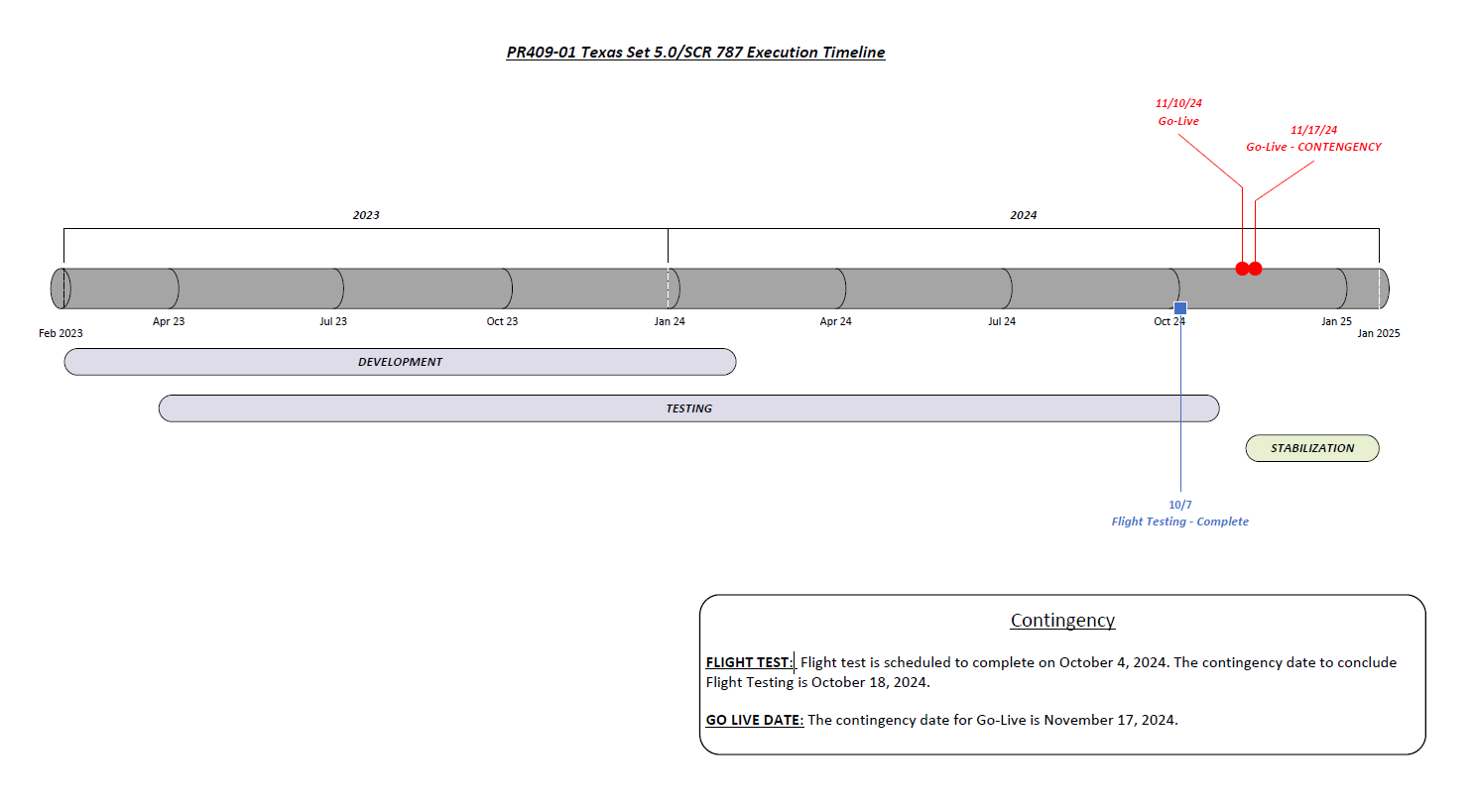